BEFORE WE START
Talk to your neighbors:

What was the latest youtube rabbit hole you went down?
Runtime Analysis
Instructor:
James Wilcox
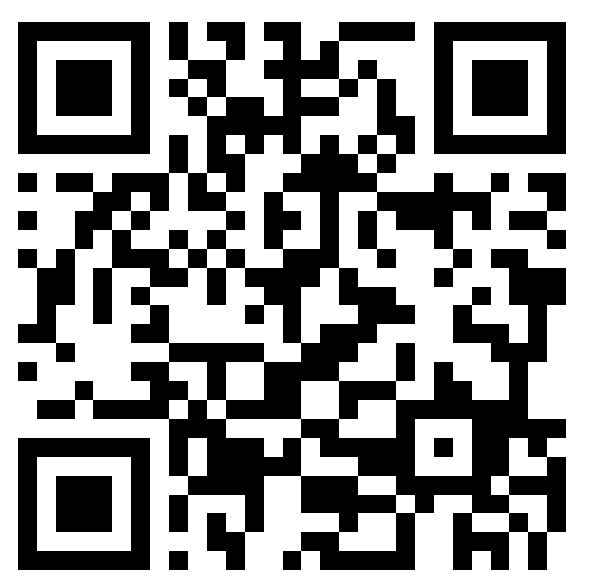 Announcements
Resubmission Period 2 closes tonight at 11:59pm
Runtime Analysis
What’s the “best” way to write code?
Depends on how you define best: Code quality, memory usage, speed, etc.

Runtime = most popular way of analyzing solutions
Slow code = bad for business
How do we figure out how long execution takes?
Stopwatch = human error
Computers = computer error (artifacts, operating systems, language)
Need a way to formalize abstractly…
Runtime Analysis
We’ll count simple operations as 1 unit
variable initialize / update	int x = 0;
array accessing			arr[0] = 10;
conditional checks		if (x < 10) {

Goal: determine how the number of operations scales w/ input size
Don’t care about the difference between 2 and 4
Find the appropriate complexity class

Result: evaluation tactic independent of OS, language, compiler, etc.
Simple operation = constant regardless of if it is truly 1
Complexity Classes
Input will always be an array arr of length n
Constant (1)
# Ops doesn’t relate to n	return arr[0];
Linear (n)
# Ops proportional to n		for (int i = 0; i < arr.length; i++)
Quadradic (n^2)
# Ops proportional to n^2	for (int j = 0; j < arr.length; j++)
	    for (int j = 0; j < arr.length; j++)

Lets say # Ops = n^2 + 100000n
If n was really, really, really big, which term matters more?
Only care about the dominating term for complexity!
Complexity Classes
What’s the complexity class of the following?
public static void mystery(int[] arr) {
    if (arr.length == 0) {
        throw new IllegalArgumentException();
    }
    return arr[arr.length – 1];
}
1
2
1
Constant Complexity (1)
Complexity Classes
What’s the complexity class of the following?
public static int mystery(int[] arr) {
    int sum = 0;
    for (int i = 0; i < arr.length; i++) {
        sum += arr[i];
    }
    return sum;
}
1
3n + 2
3n
3
1
Linear Complexity (n)
Complexity Classes
What’s the complexity class of the following?
public static int mystery(int[] arr) {
    for (int i = 0; i < arr.length; i++) {
        for (int j = 0; j < arr.length; j++) {
             System.out.print(arr[i] + “ “);
        }
        System.out.println();
    }
}
2n
2
n(2n + 1)
= 2n^2 + n
1
Quadratic Complexity (n^2)
Complexity Classes
What’s the complexity class of the following?
public static int mystery(int[] arr) {
    for (int i = 0; i < arr.length; i++) {
        for (int j = i; j < arr.length; j++) {
             System.out.print(arr[i] + “ “);
        }
        System.out.println();
    }
}
Quadratic Complexity (n^2)
Big-Oh Notation
Programmers… are pessimists (or maybe realists)
Case in point: dominating term
In the real world, best-case complexity isn’t super useful
Want to make sure solutions work well in the worst possible situations

We use Big-Oh notation to demonstrate worst-case complexity!
public static int indexOf(int[] arr, int x) {
    for (int i = 0; i < arr.length; i++) {
        if (arr[i] == x) return i;
    }
    return -1;
}
Worst-case linear
O(n)
ArrayList vs LinkedList
How should we implement a stack?
With an ArrayIntList?
push = what?
pop = what?

With a LinkedIntList?
push = what?
pop = what?
Is running time an implementation detail?
Yes
No

Does that help? :D